The Computer Expert
Dear Various Parents, Grandparents, Co-workers, and other “Not Computer People.”We don’t magically know how to do everything in every program.  When we help you, we’re usually just doing this:
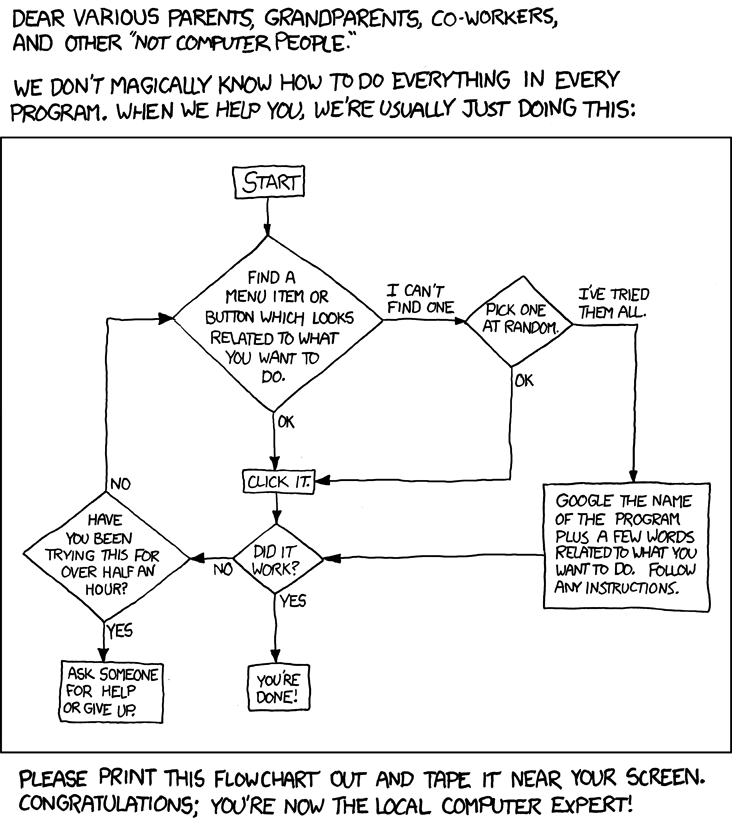 Please print this flowchart out and tape it near your screen.  Congratulations; You’re now the Local computer Expert!